Государственное бюджетное учреждение здравоохранения«Краевая клиническая детская психиатрическая больница»г. ВЛАДИВОСТОКСТРАТЕГИЧЕСКОЕ ЗНАЧЕНИЕ РАЗВИТИЯ СЛУЖБЫ ПСИХИЧЕСКОГО ЗДОРОВЬЯ ДЕТЕЙ И ПОДРОСТКОВ В ПРИМОРСКОМ КРАЕ»
Докладчик
Горохова А.В.
Главный внештатный специалист детский психиатр ДЗ ПК 
Главный врач
Врач психотерапевт высшей категории, врач психиатр
Государственный приоритет
В современном мире здоровье детей  можно отнести в зону вопросов национальной безопасности страны и стратегическим вопросам развития любого государства.  При этом вопросы психического здоровья подрастающего населения в последние годы становятся особенно актуальны.
из Федерального Закона    
 «О здравоохранении»
Роль детской психиатрии
Значение детской психиатрии очень мало распространено в широких кругах представления о важности детской психиатрии, ее задачах и значении в общей психиатрии , медицине в целом и участия в образовательном процессе. 
К большому сожалению, наши дети первично попадают к врачам общей практики, неврологам и в коммерческие структуры, которые часто недооценивают, а иногда и просто не хотят замечать у детей нарушения, требующие направления ребенка на консультацию к детскому психиатру. 
Специалист по детской психиатрии активно участвует в выборе  образовательного маршрута ребёнка.  
При этом следует отметить, что чем позже пациент попал на прием к детскому специалисту, чем позже были начаты лечение и коррекция психических нарушений у ребенка, тем менее эффективно это лечение и тем больше времени потребуется на то, чтобы скомпенсировать имеющиеся у ребенка проблемы, не допустив перехода заболевания в фазу устойчивых нарушений, зачастую не поддающихся медикаментозной и психологической коррекции и обучению данного ребёнка.
[Speaker Notes: Со времени последней появилась надежда, что в связи с постановкой на очередь в полном объеме вопросов детского воспитания и обучения изменится и положение детской психиатрии.]
Стратегическое значение
Программа разработана в соответствии с Комплексным планом действий в области психического здоровья на 2013-2020 гг., принятым на сессии  Всемирной ассамблеи здравоохранения и  согласно Стратегии развития системы охраны психического здоровья в Российской Федерации (2019- 2025 г.). 
     В соответствии с данными ВОЗ, к 2020 году в мире психические расстройства войдут в первую пятерку заболеваний. За период с 2010 по 2015 гг. самая высокая общая заболеваемость психическими расстройствами отмечалась среди лиц 18-19 лет.
Особую озабоченность вызывает увеличение   расстройств  аутистического  спектра,  первичная заболеваемость которыми выросла на 42,4%. 
     За  последние годы в России  из-за психических расстройств на 13% возросло число инвалидов (более 1 млн.чел.- Казаковцев Б.А. с соавт., 2017).
В структуре первичной детской инвалидности по формам нарушений ведущие три позиции занимают: врожденные аномалии и пороки развития – 28,5% (2010 г. - 24,9%), психические расстройства – 20,9% (в 2010 г. – 17,3%) и болезни нервной системы – 19,1% (в 2010 г. - 19,8%).
В Приморском крае за 2014-2017 годы распространенность психических заболеваний среди детей и подростков  2-3 случая на 1000 детей, из них инвалидность по причине психических заболеваний у 3-4% болеющих -  по статистическим данным и  по данным  стандартизованного исследования  - 15-30 случаев   заболеваний на 1000 детей.
Стратегическое значение
Популяционная задача снижения уровня распространенности суицидального поведения требует формирования и развития эффективных территориальных систем по укреплению психического здоровья детей и молодежи на уровне страны, округа, региона, муниципалитета.
На основе эпидемиологической оценки суицидальных, агрессивных, общественно опасных тенденций у несовершеннолетних территориальные службы психического здоровья (здравоохранения, образования, социальной защиты и другие) получают возможность планировать ресурсы, вносить организационные и структурные изменения, развивать и предоставлять необходимые технологии по их превенции, своевременной и квалифицированной помощи и реабилитации.
На региональном уровне предложены подходы по выявлению предикторов формирования инвалидизирующих психических расстройств у детей и система мер по предотвращению их развития. 
Представлены система комплексного непрерывного сопровождения детей с расстройством аутистического спектра
Опыт организации работы психологического центра «Мир ребёнка»  в рамках межведомственной профилактики кризисных состояний 
Проблемы развития и поведения детей с особенностями психики имеют междисциплинарный характер и часто включают в себя помимо медицинских психологические, социальные и правовые аспекты
Проблемы развития и поведения детей с особенностями психики имеют междисциплинарный характер и часто включают в себя помимо медицинских психологические, социальные и правовые аспекты
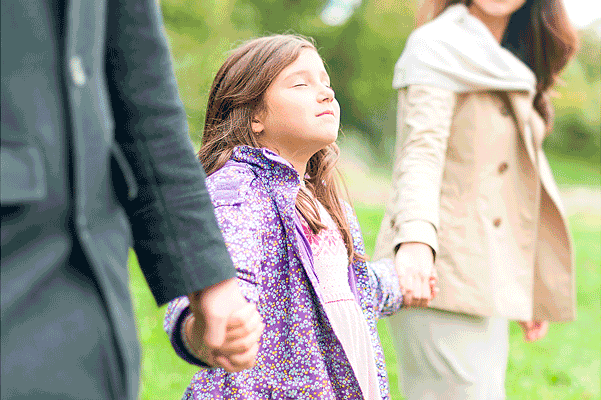 « Один маленький шаг для ребенка, один гигантский скачок для семьи…»
ГБУЗ  ККДПБ является  уникальным учреждением здравоохранения  и единственным профильным специализированным учреждением в Приморском крае  и Дальневосточном Федеральном округе  по оказанию медицинской помощи детям с различными нарушениями в области психического здоровья
История развития
Создана в 1992 году.
В 2013 году организовано диспансерное отделение
В 2014 году организовано амбулаторное медико-реабилитационное подразделение
В 2014 году переименована «Краевая клиническая детская психиатрическая больница»
В 2015 году создано отделение «Телефон Доверия», отделение кризисной помощи « Мир ребёнка»
В 2016 году- Дневной стационар
В штате- врачи психиатры, врачи психотерапевты, клинические психологи,  дефектологи, логопеды, олигофренопедагог, воспитатели, массажист, физиотерапевт, педиатр, лабораторное и генетическое исследования
[Speaker Notes: ГБУЗ «ККДПБ» обслуживает детское и подростковое население Владивостокского, Артёмовского округов, Надежденский район, а также все территории края по направлениям врачей и самостоятельном обращении. Общая численность- 329 930 тысяч детей и подростков. Динамика развития больницы такова- в 2013 году амбулаторное психиатрическое и амбулаторно психотерапевтическое отделения реорганизованы в единое диспансерное отделение, где на одной территории дети и родители  получают комплексную помощь. В 2014 году согласно Прикакзу МЗ РФ 566н организовано и успешно функционирует амбулаторное медико-реабилитационное отделение. Более подробно его работу мы осветим чуть позже. В этом году нашей больнице присвоен статус Клинической.]
Больница расположена в глубине жилого микрорайона, доступна для жителей города и края.
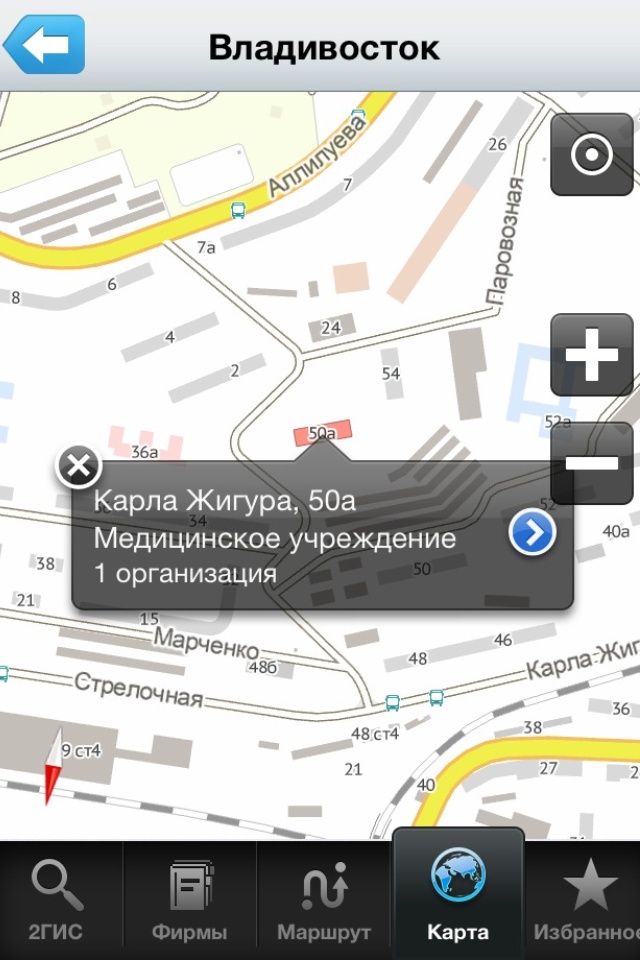 Основные направления работы:Расширение спектра стационарзамещающих видов помощи
Лечение задержек развития, логоневрозов
Лечение шизофрении  
Психотерапия психосоматических заболеваний у детей и подростков
Психотерапия кризисных состояний
Психотерапия нарушений адаптации у детей и подростков
Психологическое консультирование
Психологическое, патофизиологическое, нейропсихологическое тестирование
Нейрореабилитация  детей с заболеваниями РАС
Абилитация
Основные формы работы
Стационарная психиатрическая помощь детям до 15 лет
Амбулаторная психиатрическая и психотерапевтическая  помощь детям до 18 лет
Амбулаторная  медико-реабилитационная помощь(включая медико-социальную помощь) детям до 18 лет и семьям
Телефонное консультирование
Кризисная помощь
Структура больницы
Стационарное отделение на 45 коек (с 3 до 15 лет)
Диспансерное отделение (психотерапевтическое и психиатрическое)- для жителей города и края
Амбулаторное медико-реабилитационное отделение
Дневной стационар 30 коек
Педагогический блок- логопед-дефектолог, воспитатель.
Школа с 1го по 9 класс
Какими заболеваниями занимается Детский психиатр
Психиатр сосредоточен на психических функциях человека: восприятии, памяти, мышлении, эмоциональных переживаниях, - и если эти психические функции заметно нарушаются, расстраиваются, то психиатр знает, как привести их в норму. Кроме того, психиатры занимаются лечением и психосоматических заболеваний, таких как астма, диабет, заболевания щитовидной железы, язвенная болезнь и некоторые другие.
Задержка психо-речевого развития
Симптомы психических нарушений, детский аутизм
Нарушение поведения у детей, гиперактивность
Умственная отсталость у детей
Психические нарушения эндогенного круга, шизофрения
Нарушения пищевого поведения
Часто и длительно болеющие дети
Нарушения школьной адаптации
Кризисные состояния- попытки суицида, состояния после изнасилования, состояния после травм, разводы родителей и т.п.
Вывод: Отмечается доказательный рост освидетельствований с установлением статуса ребёнка инвалида с ментальными нарушениями. Что влечёт за собой медико-экономическое и социальное экономическое бремя для краевого и федерального) бюджета.
Вывод: Таким образом, мы видим что основное бремя падает на старший дошкольный и младший школьный возраст детей- 60,5%.  Из общего количества детей, требующих Адаптированных образовательных маршрутов абсолютное количество падает на детей с Ментальными нарушениями- 83%
Таким образом, мы видим потребность в раннем выявлении и в раннем получении специализированной медицинской помощи. Также данные показатели говорят о возрастании потребности в данном виде помощи, о снижении стигмации детской психиатрической службы, о необходимости приведения материально-технического оснащения учреждения по Приказу Минздравсоцразвития №566  «О порядках…
Таким образом, увеличивается количество детей, которым необходима реабилитационная специализированная помощь по профилю «Психиатрия».
Детская психиатрическая помощь- единственная служба, находящаяся на стыке медицины, образования, социальной сферы. Вовремя начатая терапия позволяет до 30% детей к 7 летнему возрасту вернуть в нормальное социальное русло.
Межведомственное взаимодействие
Учреждение несёт большую социальную нагрузку- по вопросам раннего выявления заболевания-с 2-хлет на профилактических осмотрах, лечении, оказании помощи раннего вмешательства, абилитации детей, реабилитации, оказании кризисной помощи при суицидах и попытках суицидов; психическом, физическом, сексуальном насилии относительно детей и подростков.
Заключены соглашения о сотрудничестве :
1. Следственным комитетом ПК
2. Межведомственной комиссией по делам несовершеннолетних (согласно ФЗ №120)
3. ТГМУ
4. МОУ ЦДиК «Коррекция»
Медико-экономическая эффективность работы
По  результатам  профилактических осмотров детей смотров  впервые  выявлено    25,3% заболеваний  детей от  всех  зарегистрированных  заболеваний.  В  структуре  заболеваний  преобладают:  психические  расстройства  и  расстройства  поведения   (19,5%  т  всех  зарегистрированных  заболеваний),  болезни  нервной   системы (11%)  болезни  костно-мышечной  системы  и  соединительной  ткани(18,3%),  болезни  эндокринной  системы,  расстройства  питания и нарушения обмена веществ(7,6%), болезни органов пищеварения (13%),  болезни  органов  дыхания (3,8%),  врожденные  аномалии (пороки  развития),  деформации  и  хромосомные  нарушения  (2,9%).  

Медико-экономическая эффективность работы детского психиатра включает в себя  экономическую эффективность как в разделе прямых затрат, так и непрямых( косвенных). 
Стоимость содержания (обучения) 1 ребёнка в год(расчетные цифры 2018 года)- 
- в дошкольном учреждении 99,630 тысяч рублей
-в общеобразовательной школе- 82, 62 тыс. рублей 
-специальной(коррекционной) школе –интернате- 648, 81 тыс.  рублей.

Непрямая медико-экономическая эффективность будет складывается из стоимости ВВП работающей мамы, снижении бремени по социальным выплатам( пенсия ребёнку-12402,72руб), компенсациям родителям( 8019,0 руб) , выплаты субъекта (2673,0 руб), компенсации коммунальных расходов( 2430,0руб) . Итого в месяц- 28 104,16 руб. 
Итого  в год- 337 249,92 руб. 
Таким образом своевременная диагностика и лечение, абилитация и реабилитация детей позволит  предотвратить и(или) уменьшить раннюю инвалидизацию детей, предотвратить увеличение обучающихся по специальным коррекционным программам, иметь возможность возвращать часть детей в возрастную норму.  Снятие инвалидности 12 детям, составляет 6 794 280 рублей в год. За 5-8 лет это составит- от 28 960 000 до 44 736 000 рублей ( при снятии с инвалидности с 10-13 лет).
Кадровый потенциал
Врачи  психиатры 
Психотерапевты
Клинические психологи
Логопеды-дефектологи
Психиатр-гомеопат
Массажист
Физиотерапевт
Воспитатель-дефектолог
Олигофренопедагог
Специалист по музыкальной ритмики
Социальный работник
Многоуровневая система оказания помощи
[Speaker Notes: С другой стороны, отмечается неуклонный рост детей и подростков с непсихотическими формами психической патологии и нарушениями поведения, в формировании и динамике которых социальные факторы играют ведущую роль. Тем самым необходимо учитывать психосоциальную помощь в комплексной психиатрической помощи детям, когда учитываются социальные аспекты психического расстройства.]
Многоуровневая система
целью программы  является  формирование  современной  системы охраны психического здоровья населения Приморского края, основанной на принципах непрерывности  жизненного  цикла человека, доказательной  медицины, единства  профилактики,  лечебного  и  реабилитационного  процесса, межведомственного  взаимодействия  всех  ветвей  власти  и  секторов экономики,  государственно-частного партнерства, сотрудничества всех слоев  и  структур  общества,  включая  некоммерческие  и  волонтерские организации, религиозные конфессии и другие группы населения.
К какому специалисту направляется ребёнок после осмотра детского психиатра
Если ребёнок неверно воспринимает звуки речи и неправильно их произносит, что и отражается на письме, ему нужна помощь логопеда.
 Если ребёнок пишет с ошибками из-за того, что у него снижена мотивация к обучению, он испытывает стресс из-за конфликтов с одноклассниками или страх при изучении нового материала, ему нужен клинический психолог.
Если причина в неправильном зрительном восприятии или запоминании образа буквы, несформированности пространственных представлений или недоразвитии моторики, ему требуется нейропсихолог. 
Если у ребёнка какое-либо соматическое заболевание или проводится абилитационная и реабилитационная программа- ему требуется бригадная помощь во главе с психотерапевтом
К какому специалисту направляется ребёнок после осмотра детского психиатра
если у ребёнка была черепно-мозговая травма, менингит, энцефалит и прочие проблемы, могущие повлиять на состояние высших психических функций, и Вы хотите понять, как эти недуги отразились на работе мозга сына или дочери;
если Вы волнуетесь, соответствует ли развитие ребёнка возрастным нормативам;
 если Вы хотите больше узнать об индивидуальных особенностях развития ребёнка: какие стратегии и приёмы обучения ему больше подходят, как он запоминает и усваивает информацию, как организовано его восприятие и т.д.

 названные специалисты работают вместе, и каждый решает имеющуюся у ребёнка проблему со "своей" стороны.
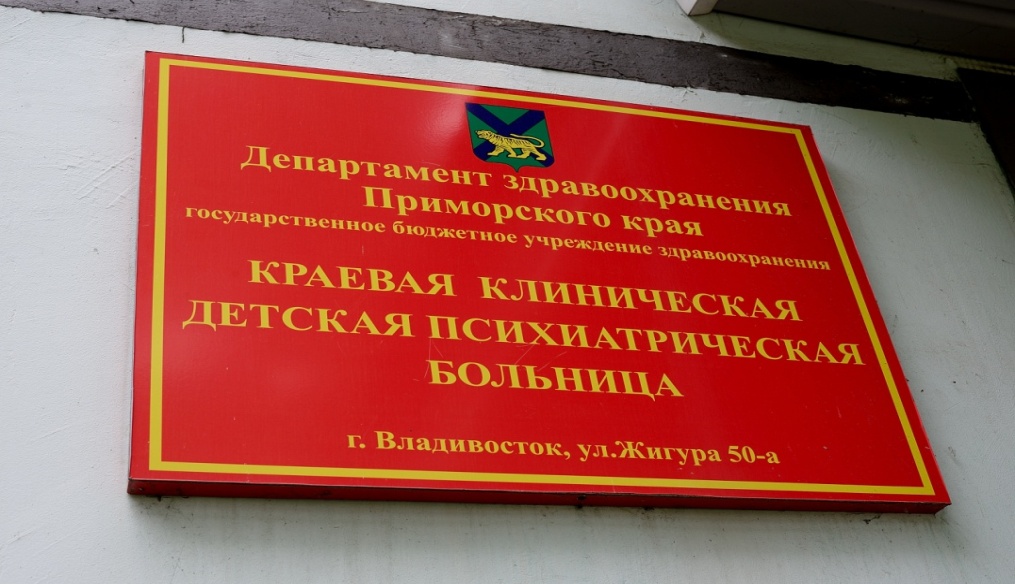 Спасибо за внимание!
Стационарное отделение
Жигура 50а , 8(423) 220-32-00

Амбулаторное медико-реабилитационное отделение 
Жигура 46,  8(423) 220-82-28

Диспансерное отделение  
Днепровская 45, 8(423) 236-05-27

Кризисно-адаптационный центр «Мир ребёнка» 
Жигура 50а,  207-70-75

Всероссийский детский телефон доверия 8-800-2000-122
сайт учреждения 
 https://kkdpbvl.wixsite.com/kkdpb